Estate Planning Council of Greater Miami
Conflicts, Communication, & Consent:
Ethical Issues in Trust & Estate Law

November 17, 2016
Professional Responsibility & 
Ethics Program
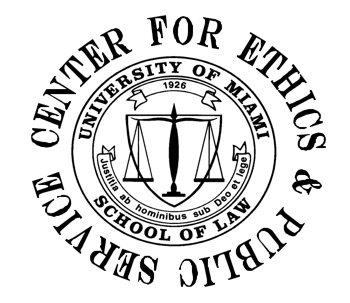 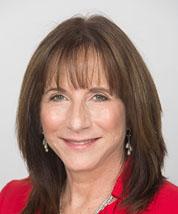 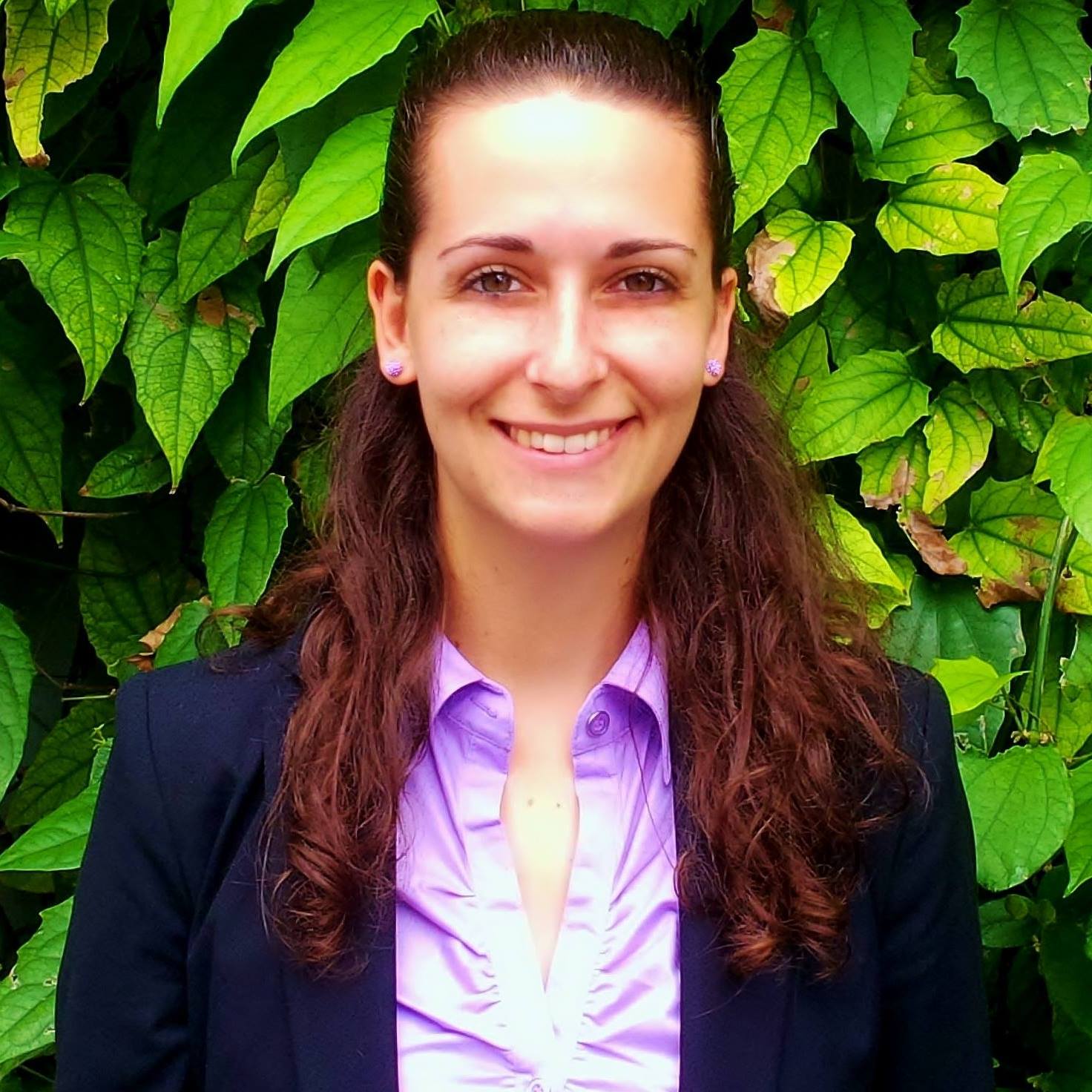 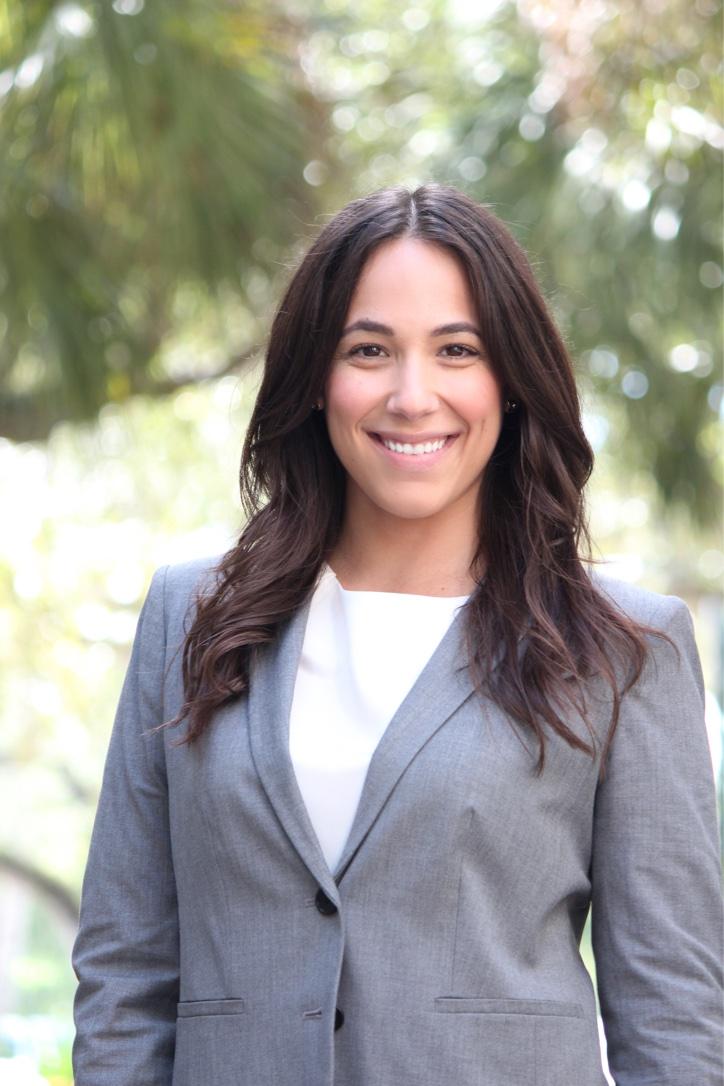 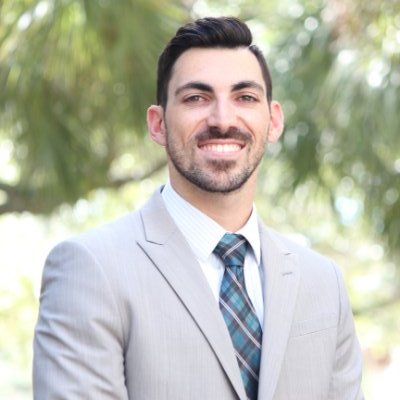 Jan Jacobowitz Director
Vincent
Calarco
Fellow
Marissa
Shulman
Intern
Elizabeth
Gil
Fellow
Act I
Better a Witty Fool Than a Foolish Lawyer
Juliet using money from Capulet’s estate to invest in four real estate properties?
Question 1:What are the ethical implications of:
Tuscany							Rome
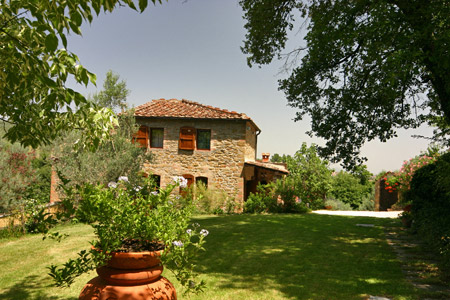 Estate Funds used for Investments
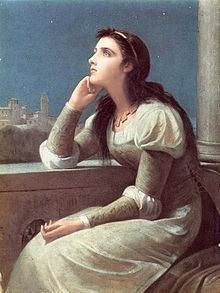 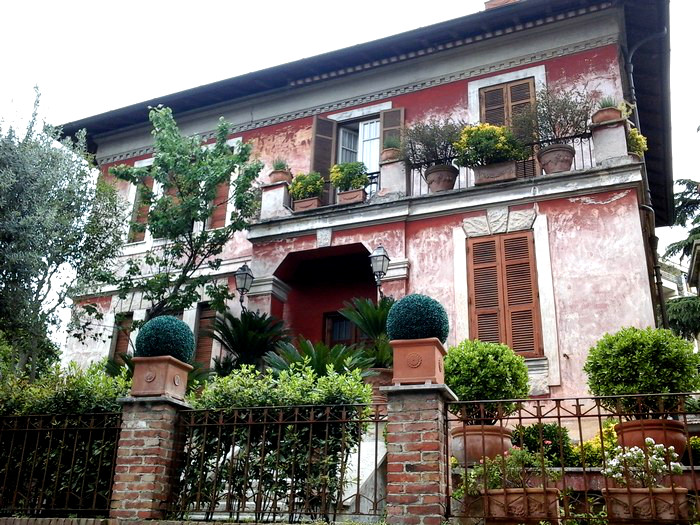 Personal Representative
Florida Statutes 
Fla. Statute §732.602 Personal Representative 

Ethics Rules
Fla. Rule 4-1.2(a) Objectives and Scope of Representation
Fla. Rule 4-1.4 Communication
Fla. Rule 4-1.7 Conflict of Interest; Current Clients
Fla. Rule 4-8.4 Misconduct

Case Law
The Florida Bar v. Swann, 116 So.3d 1225 (Fla. 2013)
State v. Lahurd, 632 So.2d 1101 (Fla. Dist. Ct. App. 1994)
The Florida Bar v. Wolf, 605 So.2d 461 (Fla. 1992)
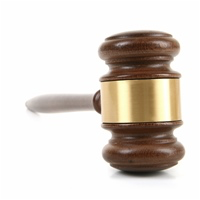 Juliet allowing a client to reside in one of the properties at a reduced rent?
Question 2:What are the ethical implications of:
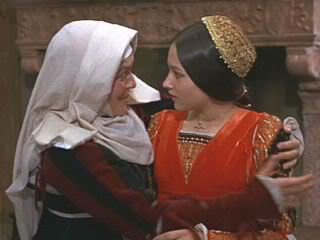 Offering a helping hand
For Rent?
Florida Statutes 
Fla. Statute §732.602 Personal Representative 

Ethics Rules
Fla. Rule 4-1.2(a) Objectives and Scope of Representation
Fla. Rule 4-1.4 Communication
Fla. Rule 4-1.7 Conflict of Interest; Current Clients
Fla. Rule 4-8.4 Misconduct

Case Law
The Florida Bar v. Swann, 116 So.3d 1225 (Fla. 2013)
State v. Lahurd, 632 So.2d 1101 (Fla. Dist. Ct. App. 1994)
The Florida Bar v. Wolf, 605 So.2d 461 (Fla. 1992)
RENTED
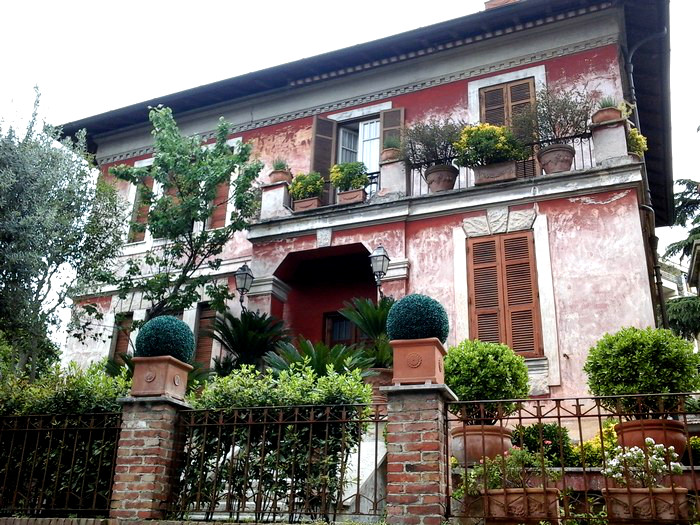 Juliet’s lack of documentation for the unaccounted $50,000?
Question 3:What are the ethical implications of:
Documentation
Florida Statutes 
Fla. Statute §732.602 Personal Representative 

Ethics Rules
Fla. Rule 4-1.2(a) Objectives and Scope of Representation
Fla. Rule 4-1.4 Communication
Fla. Rule 4-1.7 Conflict of Interest; Current Clients
Fla. Rule 4-8.4 Misconduct

Case Law
The Florida Bar v. Swann, 116 So.3d 1225 (Fla. 2013)
State v. Lahurd, 632 So.2d 1101 (Fla. Dist. Ct. App. 1994)
The Florida Bar v. Wolf, 605 So.2d 461 (Fla. 1992)
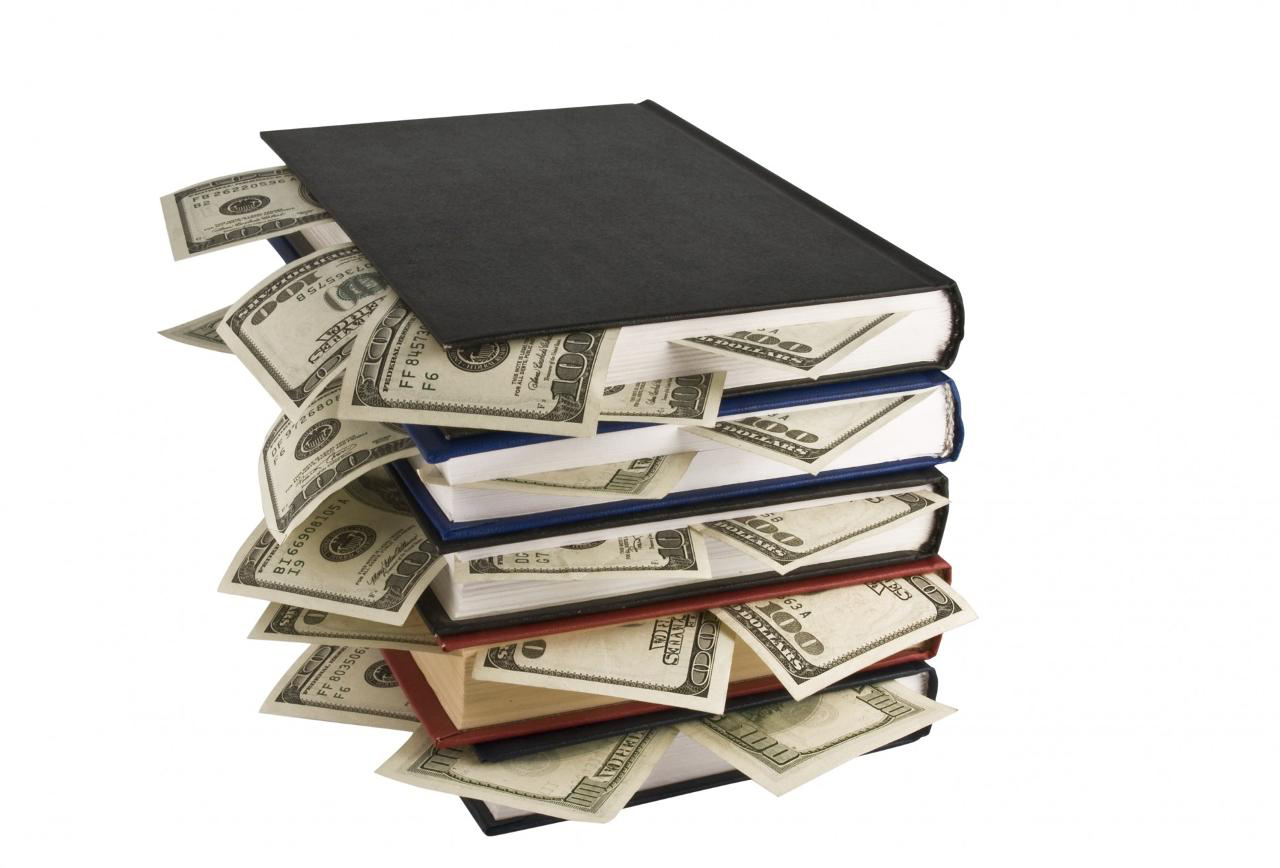 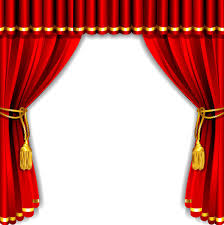 Act II
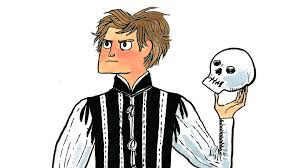 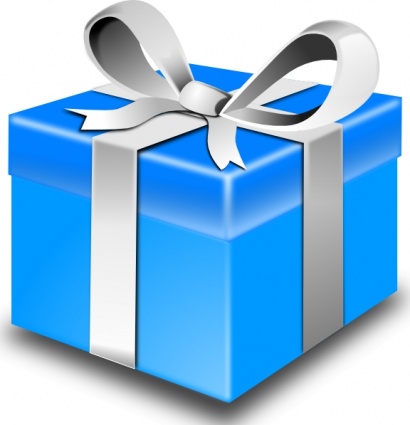 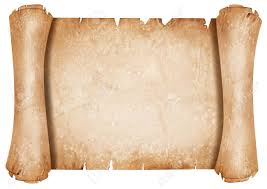 To Gift or 
Not to gift?
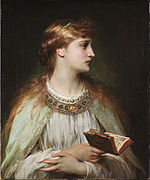 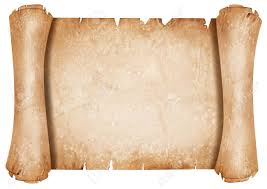 Part A
Ophelia and Her Client
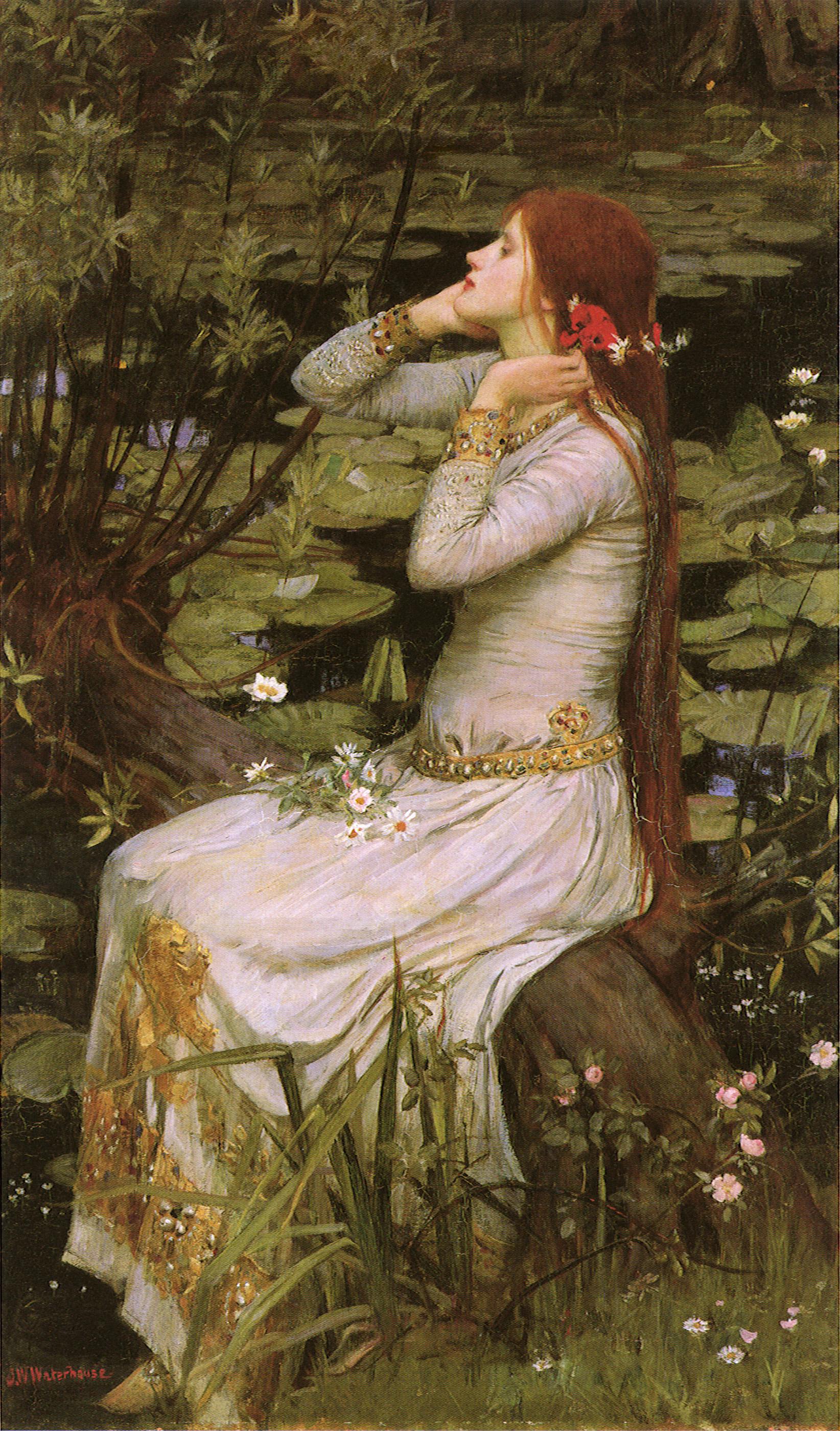 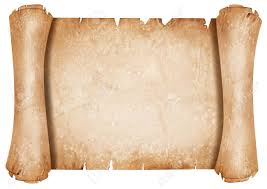 Question 1
WHAT ARE THE ETHICAL Implications of Ophelia’s Behavior?
OPHELIA’S ETHICAL IMPLICATIONS
1. Relationship to Drafter2. Substantial Gift3. Communication4. Conflict of Interest5. Independent Counsel
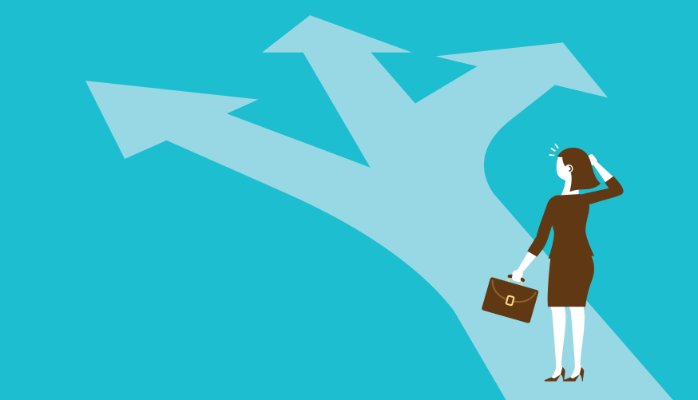 Florida Statutes (Probate Code)
Fla. Statute §732.806

Ethics Rules
Fla. Rule 4-1.2(a) Objectives and Scope of Representation
Fla. Rule 4-1.4 Communication
Fla. Rule 4-1.7 Conflict of Interest; Current Clients
Fla. Rule 4-1.8(c) Prohibited and Other Transactions

ACTEC Commentaries

Restatement (Third) of Law Governing Lawyers
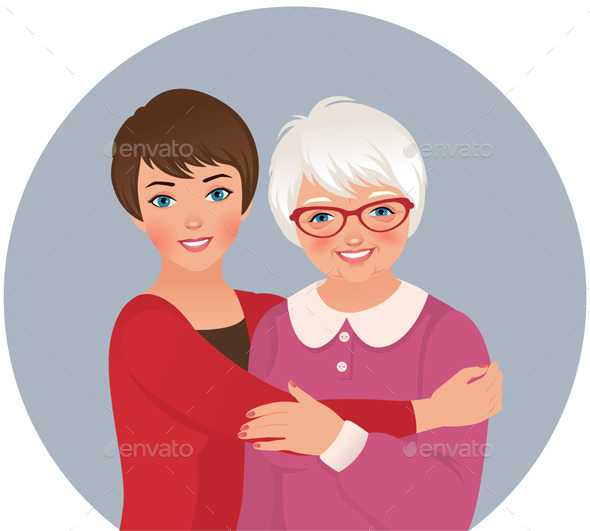 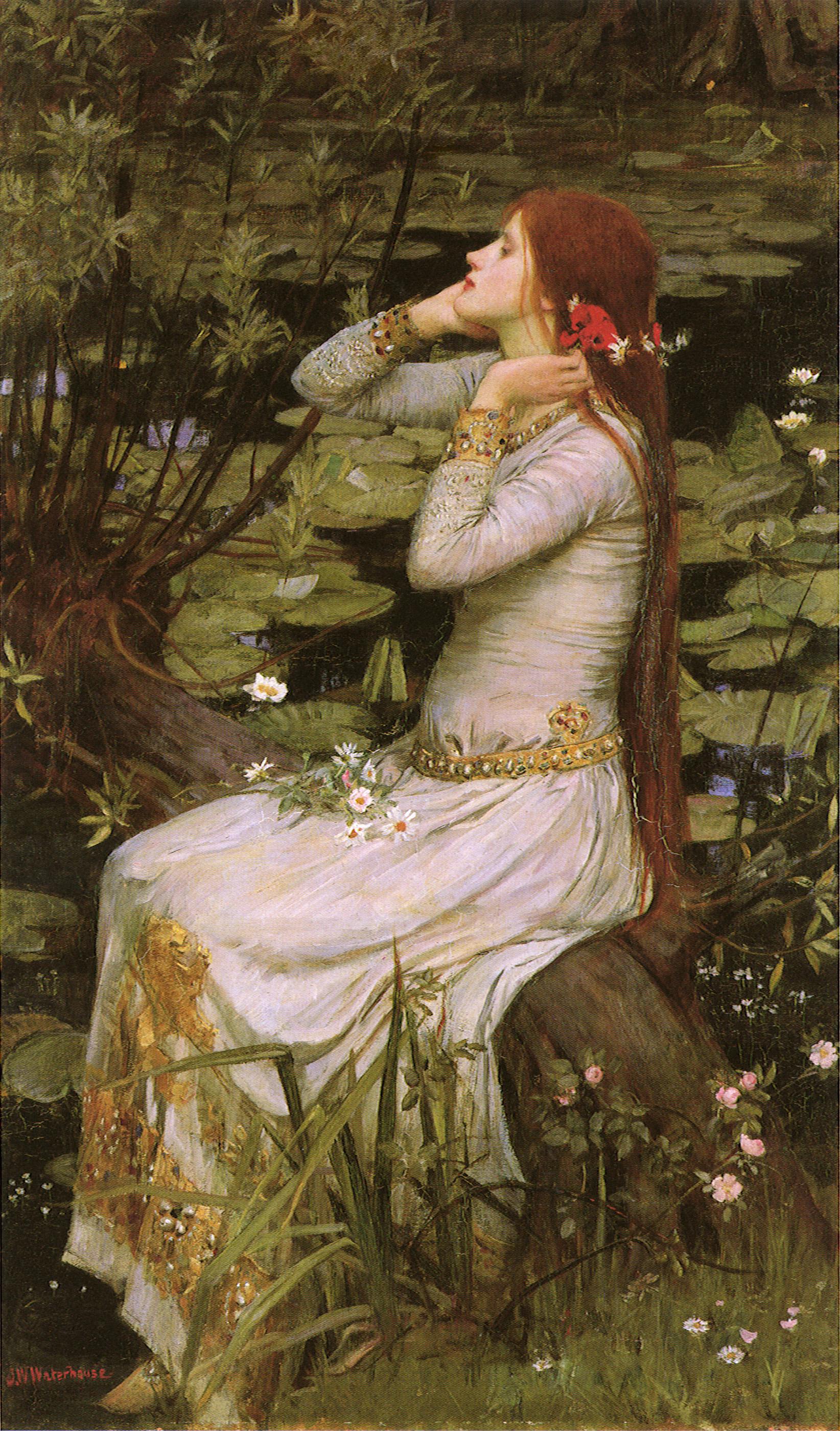 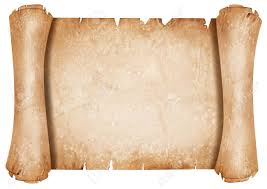 Question 2
What are some possible consequences of Ophelia’s Actions?
POSSIBLE CONSEQUENCES FOR OPHELIA
1. Disproportionate Gift2. Claims of Undue Influence3. Burden of persuasion4. Voided gift?
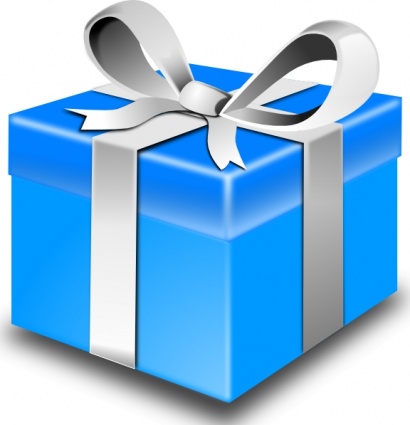 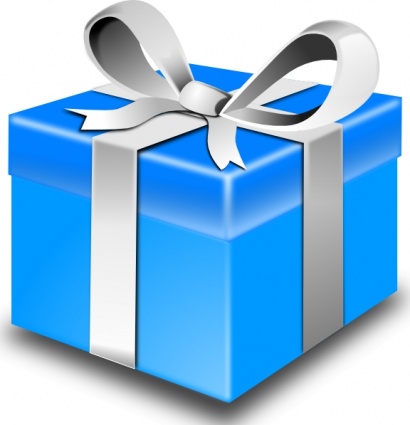 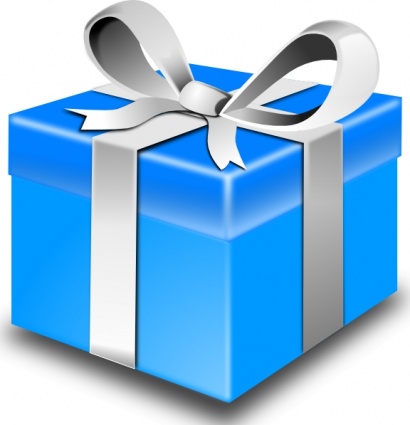 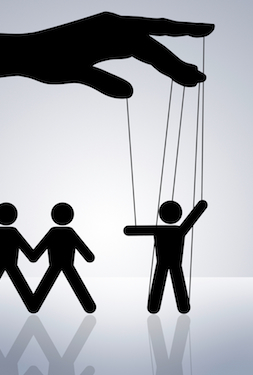 Florida Case
In re Estate of Murphy, Case 06-6744ES-4 (Fla. Cir. Ct. for Pinellas County, August 1, 2008)
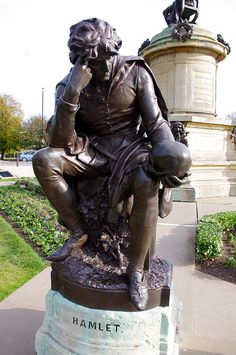 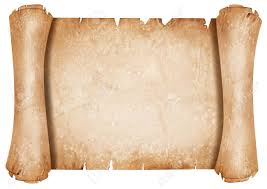 Part B
Hamlet and His Client
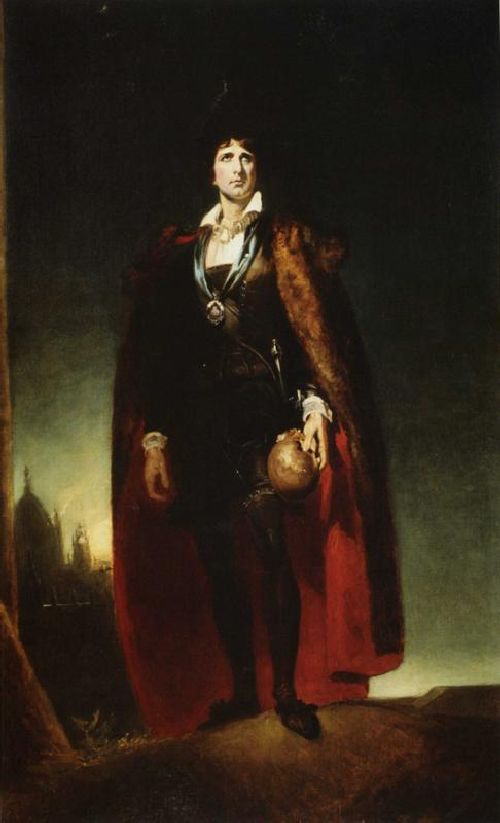 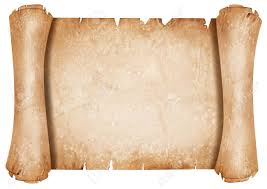 Question 1
What are the ethical implications of Hamlet’s Behavior?
HAMLET’S ETHICAL IMPLICATIONS
Ethics Rules
Fla. Rule 4-1.1 Competence
Fla. Rule 4-1.3 Diligence
Fla. Rule 4-1.8(k) Imputation of Conflicts
Fla. Rule 4-1.10 Imputation of Conflicts of Interest

Ethics Opinions
Los Angeles County Bar Association

Relevant Cases
In re Colman, 885 N.E.2d 1238 (Ind. 2008)
Florida Bar v. Poe, 786 So. 2d 1164, Supreme Court of Florida (2001)

ABA Model Rule 1.8(c)

Restatement (Third) of Law Governing Lawyers 

Florida Statutes (Probate Code)
Fla. Statute §732.806
1. Relationship to Drafter2. Execution in Same Firm3. Waiver4. Incapacity5. Simple Gift Acceptance
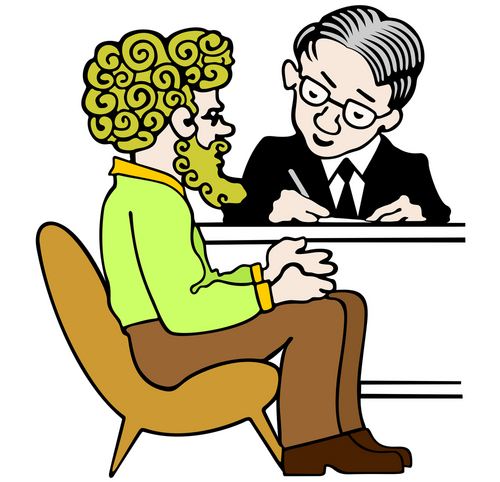 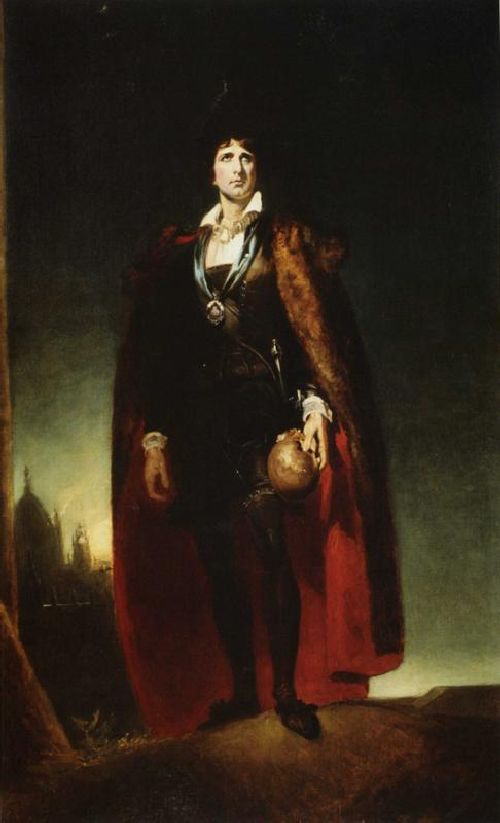 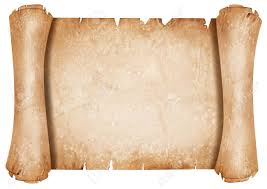 Question 2
What are some possible consequences of hamlet’s Actions?
POSSIBLE CONSEQUENCES FOR HAMLET
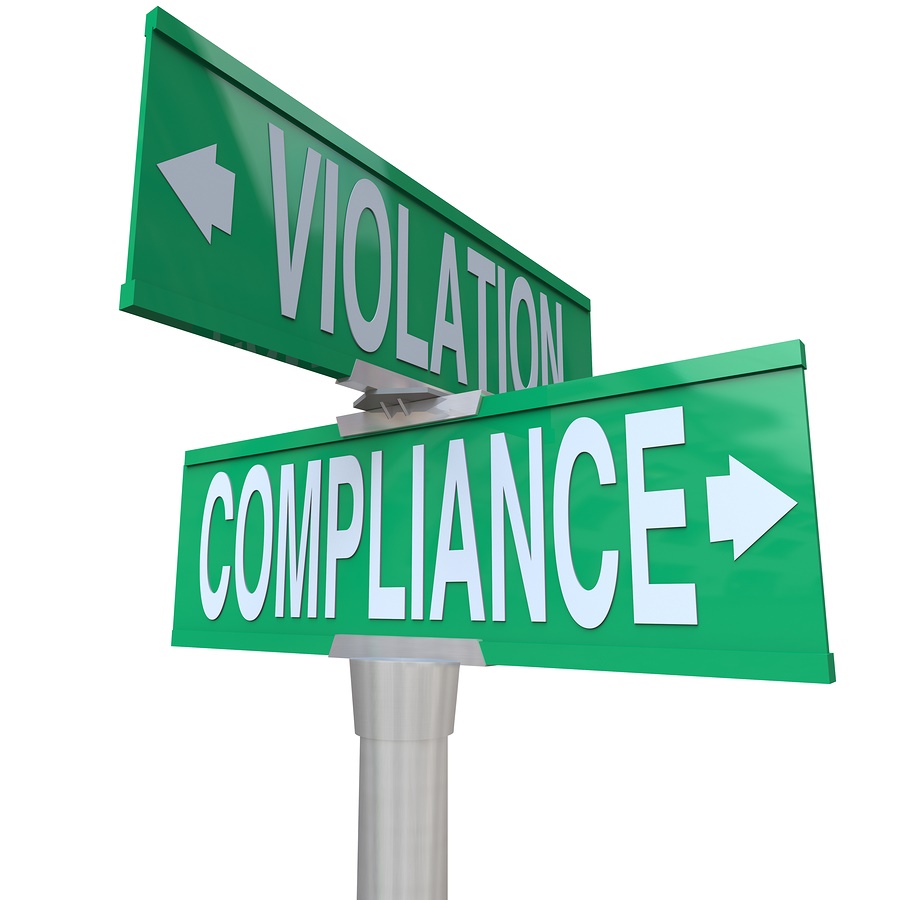 1. Non-Relative Suspect2. Claims of Undue Influence3. Voided gift or will?4. Fines and Disbarment
Florida Statute § 732.5165

Ethics Opinion
New York State Bar Association

Florida Standards for Imposing Lawyer Sanctions
Rule 4.31(a)
Rule 4.32
Rule 4.43
Rule 4.51
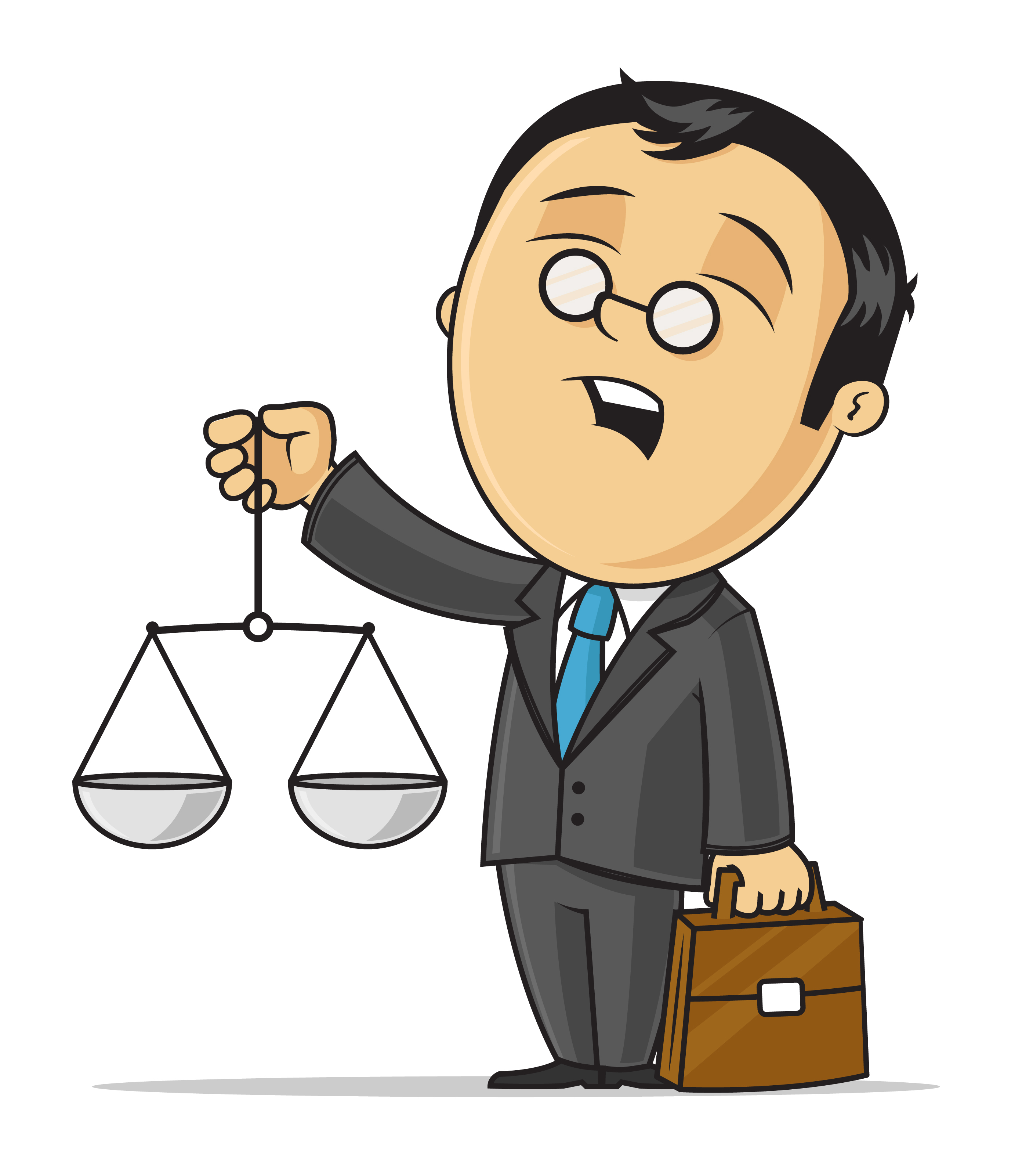 Act III
I Trust that is not okay
Romeo Suggesting that he become Juliet’s Trustee?
Question 1:What are the ethical implications of:
Lawyer as Trustee
ACTEC Commentaries

Ethics Rules
Fla. Rule 4-1.1 Competence
Fla. Rule 4-1.4 Communication
Fla. Rule 4-1.7 Conflicts of Interest
Fla. Rule 4-1.8 Prohibited & Other Transactions

Ethics Opinion
ABA Formal Opinion 02-426
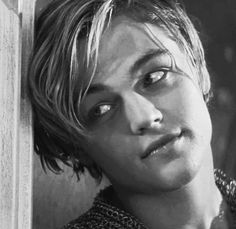 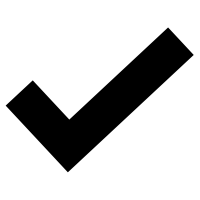 Best Practice Tips
Confirm the client’s decision in writing
Urge client to obtain independent advice
The exculpatory clause in the trust?
Question 2:What are the ethical implications of:
Exculpation of the Trustee
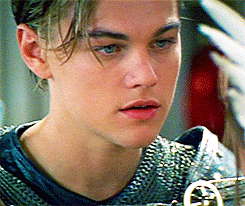 Fla. Stat. §736.1011.
Factors to Consider:
The extent of the prior relationship between the settlor and trustee
Whether the settlor received independent advice
The sophistication of the settlor with respect to business and fiduciary matters; 
The trustee’s reasons for inserting the clause;
The scope of the particular provision inserted.
The veto power provision in the trust?
Question 3:What are the ethical implications of:
Veto Power
Ethics Rules
Fla. Rule 4-1.4(b) Communication
Cases
In re Matter of Wayne H. Eisenhauer, 427 Mass. 448 (Mass. 1998).
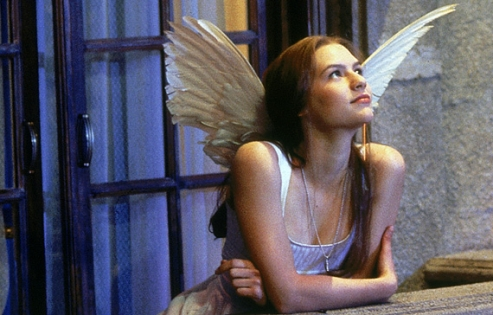 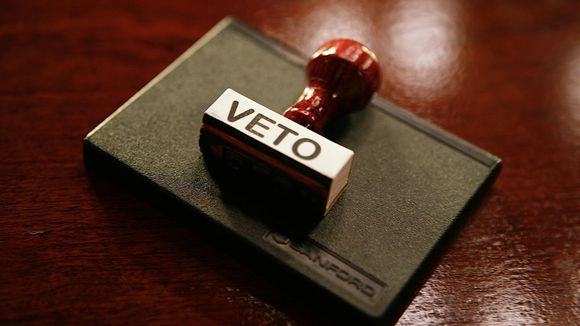 Juliet’s execution of the trust?
Question 4:What are the ethical implications of:
Execution of the Trust
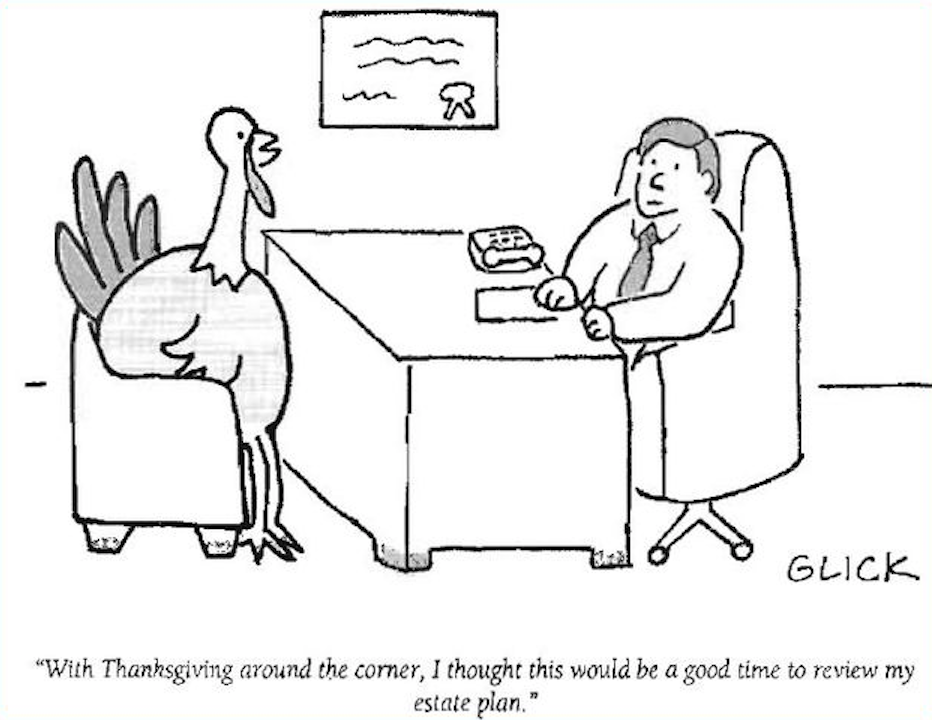 Ethics Rules
Fla. Rule 4-1.2 Scope of Representation
Fla. Rule 4-1.4(b) Communication
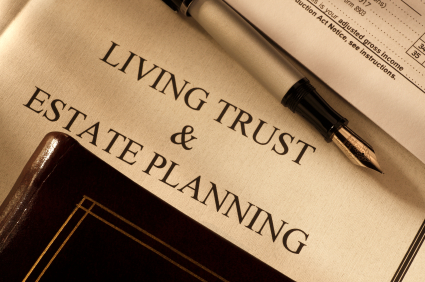